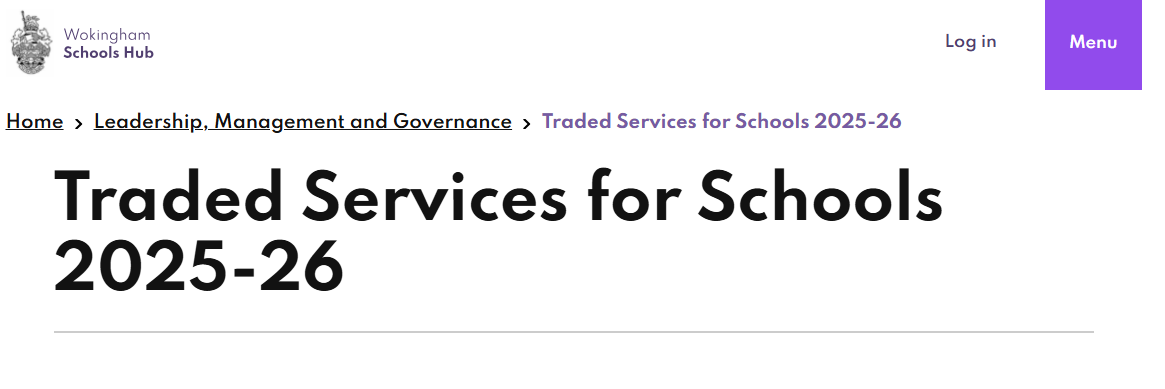 Traded Services
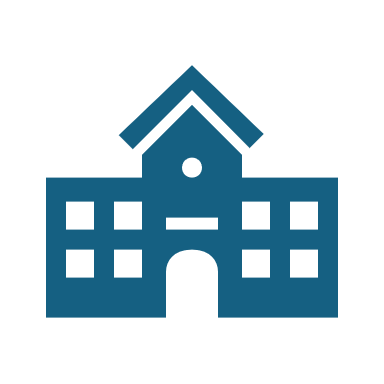 Changes have been made to some services (those affected will have already been informed) including:
School Meals Contract 
Schools Maintenance Contract 
Schools Finance 


Smaller changes to inclusions / structure of the offering have been made to other services including:	
           - Health & Safety 
	- Forestry
Traded Services
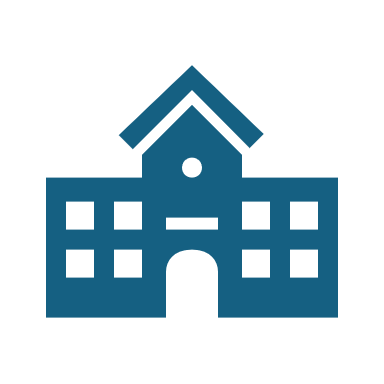 All services can be booked via an online order form on the schools portal.

A PO will be required for each contract ordered so schools can be invoiced/charged accordingly. 

Deadline for submission of order form is 28th March 2025